WP 1: Physical experimental characterization of spatial soil variability
Task 1.1 Characterization of near-surface spatial variation of ground structure in Argostoli by ambient vibration (>1Hz)

Task 1.2 Characterization of spatial variation of ground motion from noise and earthquake data

Task 1.3 Characterization of near-surface spatial variation of ground structure in Grenoble
Task 1.1 Characterization of near-surface spatial variation of ground structure in Argostoli by ambient vibration (>1Hz)
Goals:
Spatial variation of S-waves underground properties in terms of coefficient of variation of shear-wave velocity and correlation length 
Investigation of noise interferometry in terms of amplitude variation (link with heretoregenity characteristics)
Investigation of coherence on active and passive seismics for estimating spatial variation properties (see also T1.2)

Target: first 20 meters 
Equipment: 65 wireless geophones (3 components) + seismic equipment
Location: ArrayA_NERA + Rock_SINAPS@ 
Layout: to be discussed

Measurements type:
Seismic profiles (S-waves seismic tomography)
Noise measurements (4 days / site)
+ H/V measurements in the valley (2 days measurements) for contributing to 
      3D basin model building

Schedule:
Experiment date: 1-15 juillet 2018; 4 persons + ITSAK
Processing and interpretation: sept. 2018 – sept. 2019 (incl. stage M2)
Participants: B. Guillier, M. Wathelet, C. Cornou,  + ?
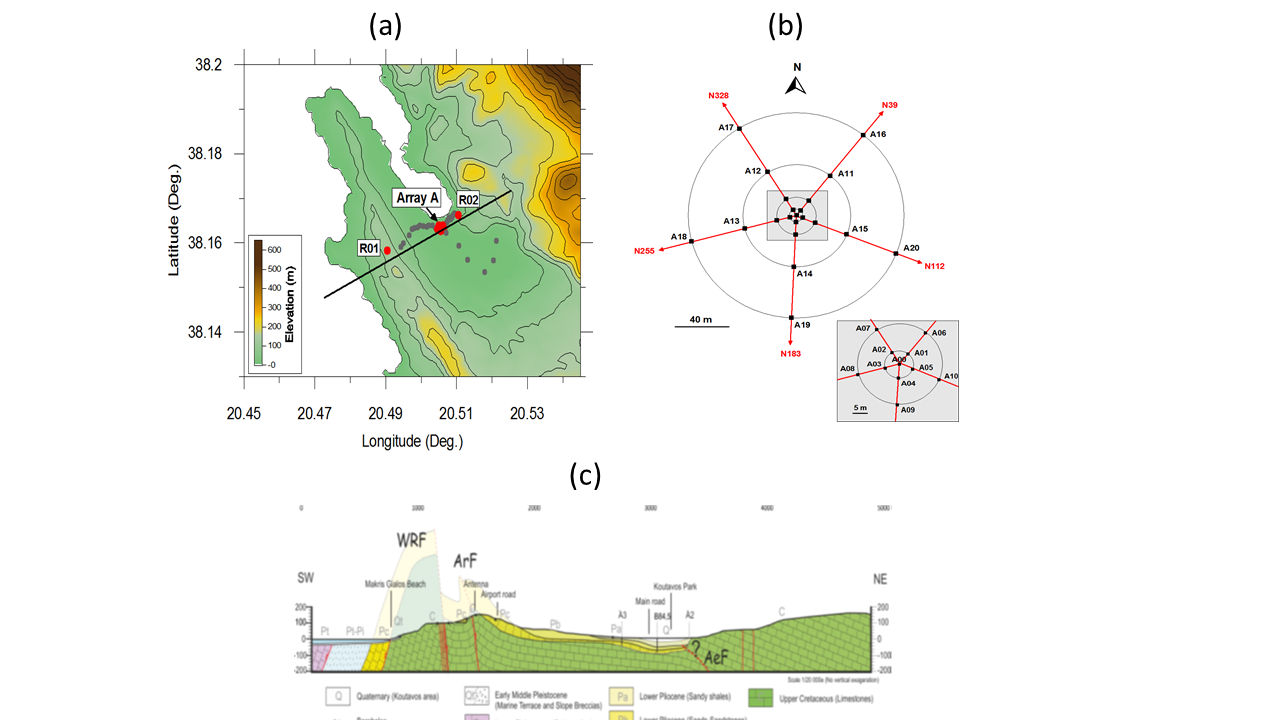 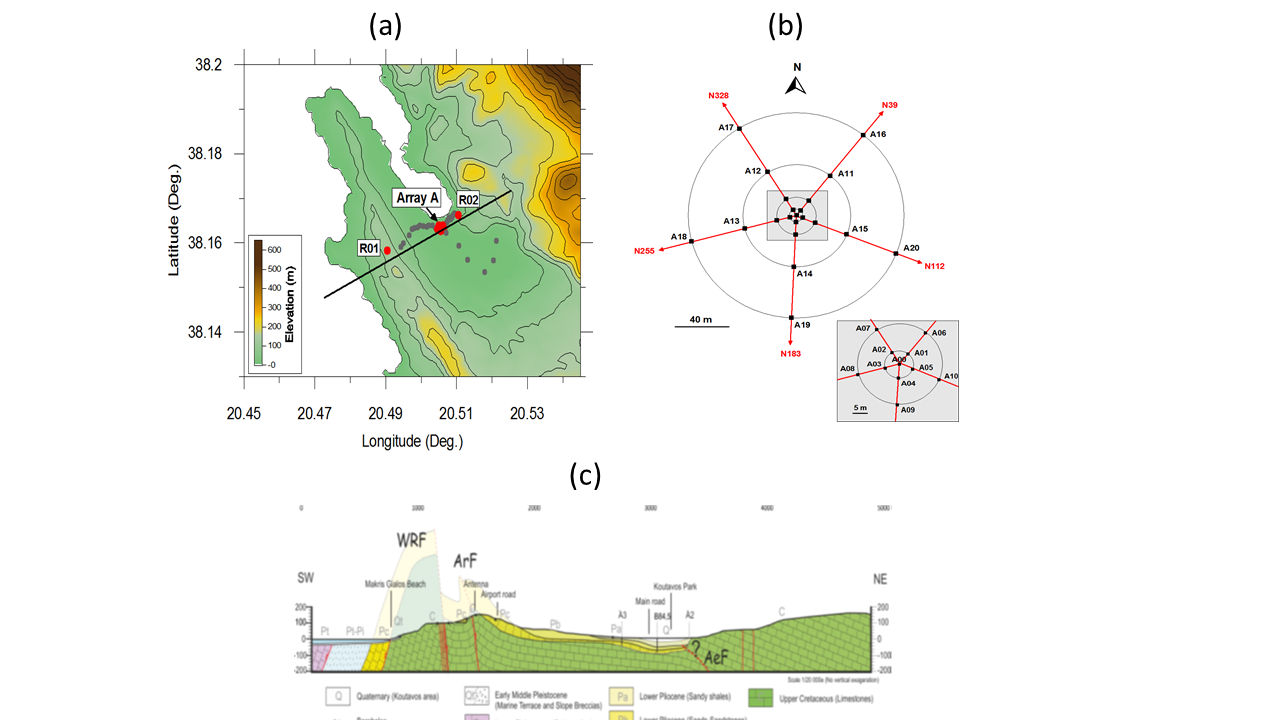 Task 1.2 Characterization of spatial variation of ground motion from noise and earthquake data
Goals
To explore how the seismic noise can help to overcome the lack of instrumental data to provide robust and quantitative indicators on both the amplitude and the phase spatial variability of seismic motion and, hereafter, the coherency functions
To extend and validate Sato models for “non isotropic” distribution of soil heterogeneities
To infer the correlation length and COV from ambient noise by means of the parametric coherency function
To investigate multidimensional correlation mapping to quantify spatial correlation of ground motion

Means
Noise recordings (NERA, EXAMIN, SINAPS@?) + Earthquakes (NERA, SINAPS@) + noise cross-correlation

Participants: E. Koufoudi (post-doc) + C. Cornou, E. Chaljub  (ISTerre), A. Imtiaz (BRGM), I. Zentner (EDF), + ?

Schedule 
Stage M2 ISTerre (2018) on duration lenghtening on Eqs + noise cross-correlation
Post-doc (2018): coherency model along the valley by means of Eqs recordings and noise cross-correlation + simulation of time series according to a coherency model.
Task 1.3 Characterization of near-surface spatial variation of ground structure in Grenoble

Goal: spatial correlation models for the main surficial geological units by making best use of available information and to propose a 3D velocity model that includes both deep sediments mechanical properties and geometry and variable properties of near surface layers that will be modeled as random fields in WP2 and WP3.
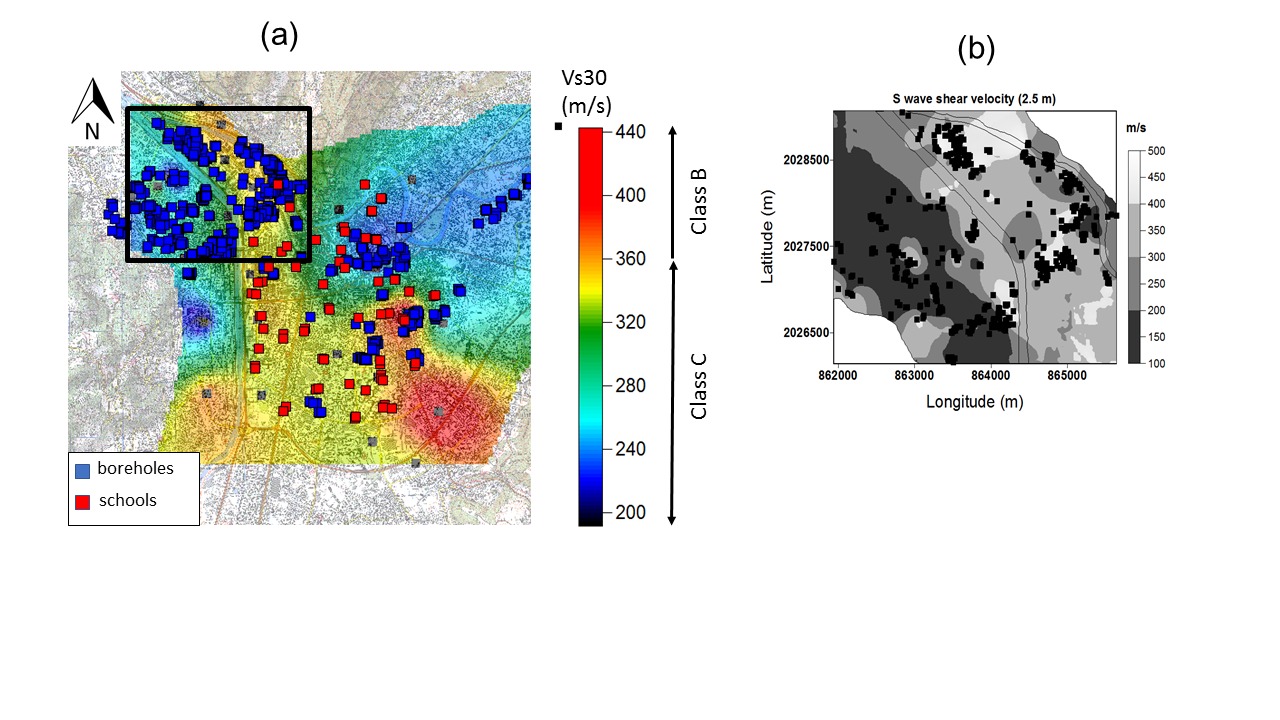 Means
Geotechnical available data (1500 over 15000 reports were already analysed)

Participants: G. Ménard (EDYTEM),  C. Cornou (ISTerre), Lebanese colleagues, +?

Schedule:
Spring 2018: near-surface spatial correlation models for «ILL» by using available data : study of best suitable gridding method + minimum required spatial sampling for getting reliable correlation models (stage M2 Liban, coll. T. Al Bitar and D. Youssef Abdel-Massih)
Summer 2018: stages M1 pour compléter la base de données géotechiques avec les données «utiles»
Automne 2018 – march 2018: 3D model
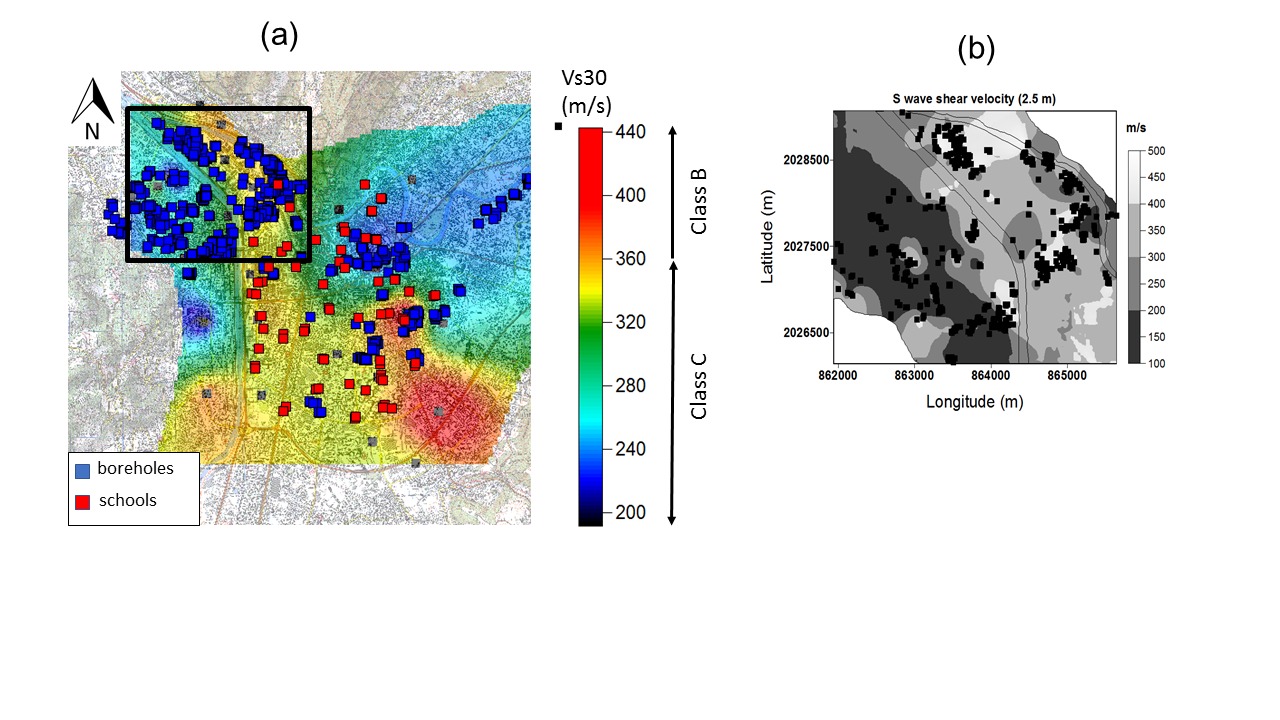